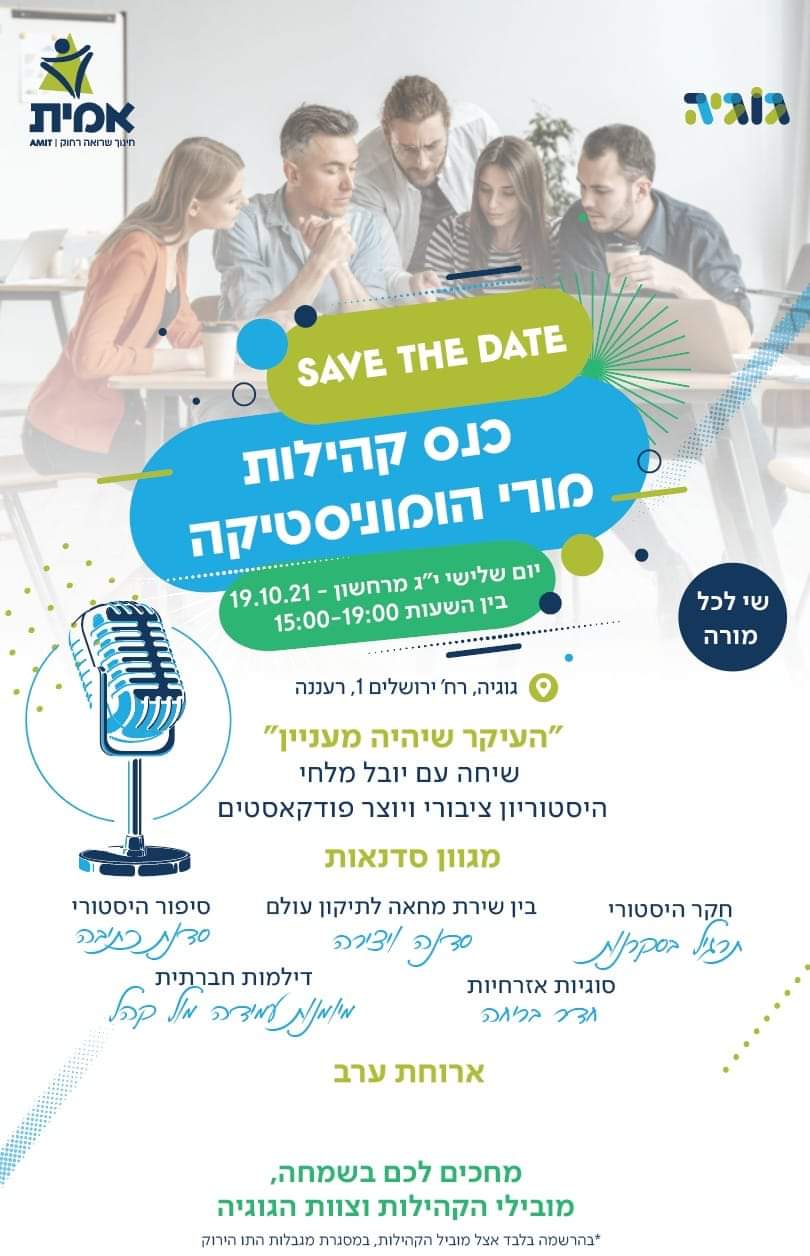 העיקר שיהיה מענייןיובל מלחיHistoria.co.il
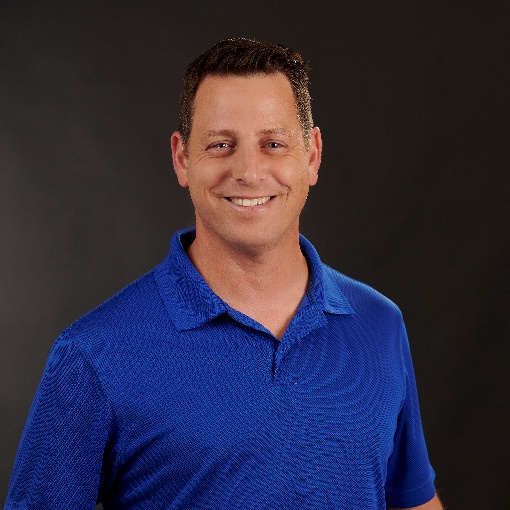 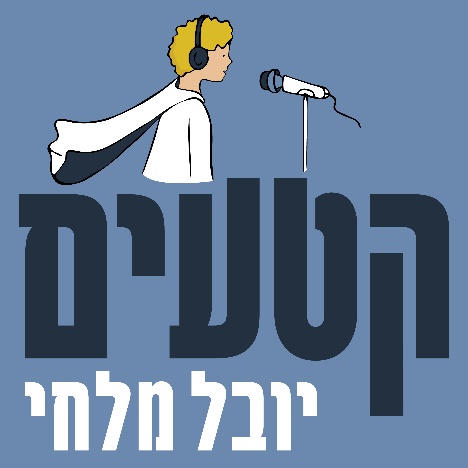 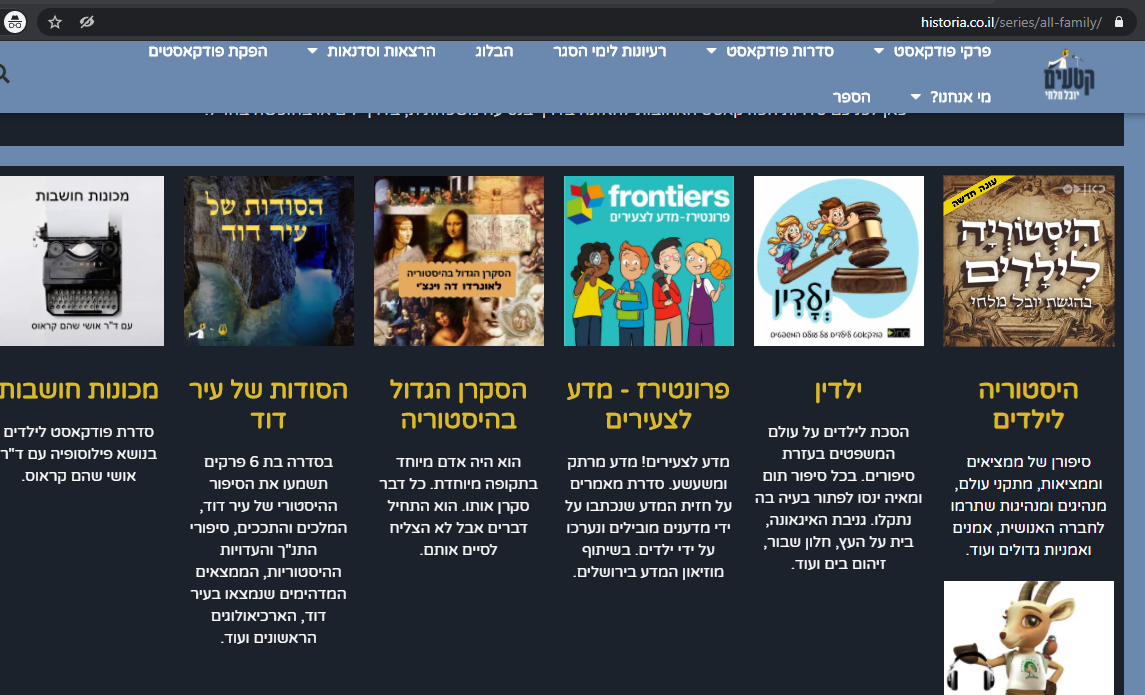 תעודת הוראה - 2007
תיכון ליידי דייויס ת"א
מלחמת העולם הראשונה
איך הגעתי לכאן
מורים להיסטוריה 
לימוד היסטוריה 2007
פודקאסטים

אם לא הייתי שומע לא – לא הייתי כאן
כח הלא
היסטוריה לילדים
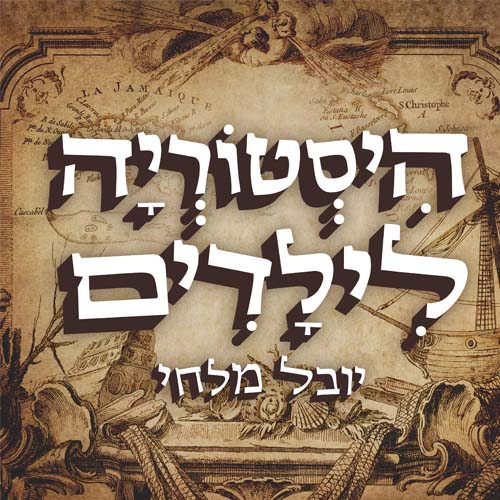 איך בוחרים נושא
כיום יש המלצות ממאזינים

חשוב לתת להם להכיר דמויות מגוונות – רבין, ז'בוטינסקי, בגין, יצחק שדה, הרב קוק, הארייט טאבמן

נושאים שאולי יתקלו בהם – יוון העתיקה

אירועים – מלחמת קרים

נושאים כיפיים – ההיסטוריה של הפיצה והגלידה, עבודות שעברו מהעולם
להסביר מונחים
לשון יבשה
מיצר 
בית המשפט העליון

יש המון מונחים שילדים לא יודעים להסביר בעצמם

איך מכניסים עובדות ואיך
45 הרצאה
מקורות
מתחיל בויקיפדיה
אתרי ביוגרפיה באנגלית ועברית
Google Books
ספרות מקצועית

עיתונות יהודית היסטורית – אתר מעולה!

הכל אונליין!
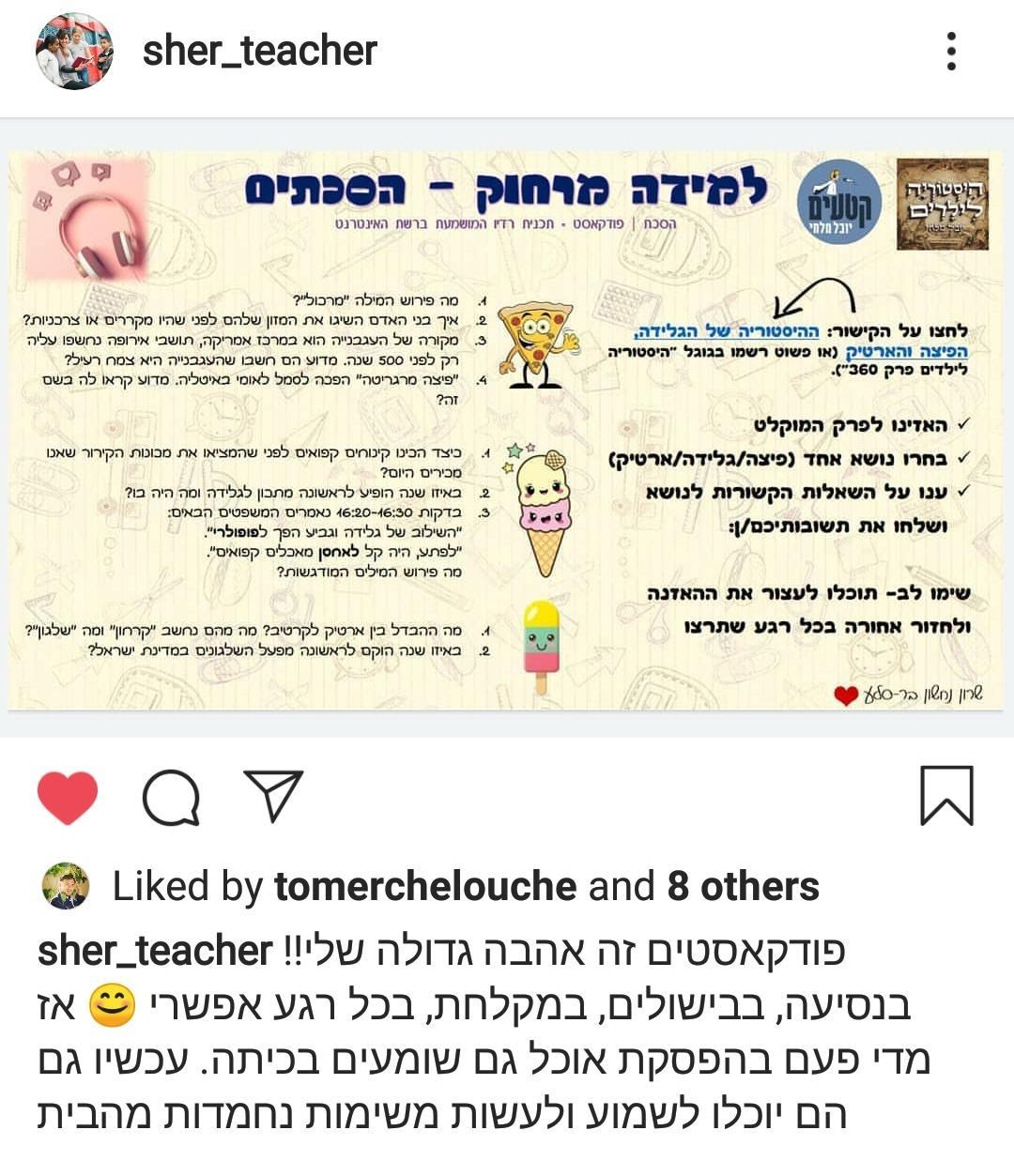 האזנה אקטיבית
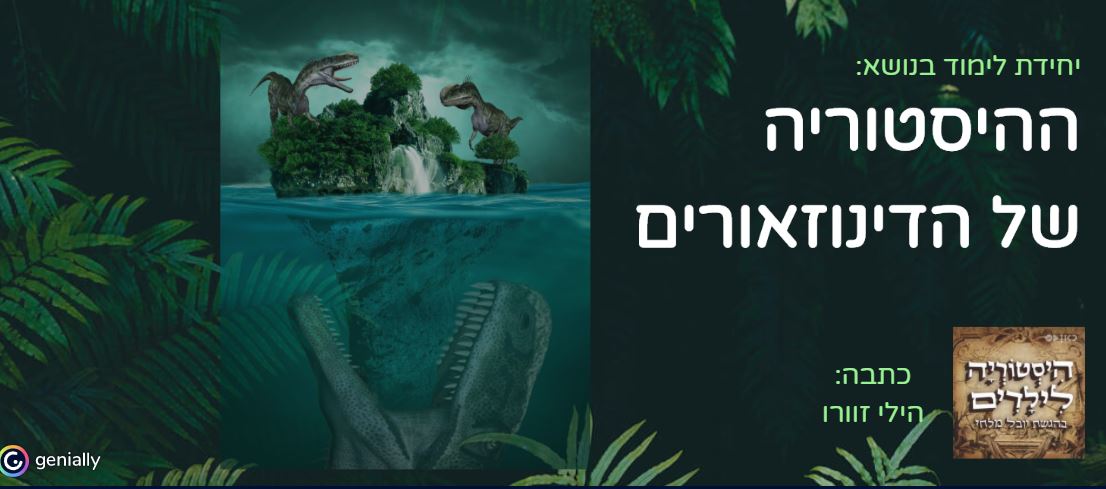 תנו להם לשוטט
אתר 'עיתונות יהודית היסטורית'

 - מה קרה ביום שנולדתם? שההורים שלכם נולדו? סבא וסבתא?

פרסומות ישנות – מה שונה?
לימוד היסטוריה משפחתית
3 שאלות לסבא וסבתא

להקליט עם הטלפון החכם\מכשיר הקלטה 

מה זכרון הילדות הראשון שלכם?
איך נראה הרחוב שלכם כשהייתם ילדים?
הלכתם ללונה פארק?
אילו משחקים שיחקתם כילדים?
צעצוע אהוב?
מי המורה שהכי אהבת?
'מסע של תקווה'
פודקאסט הכרות עם 'השבטים' השונים
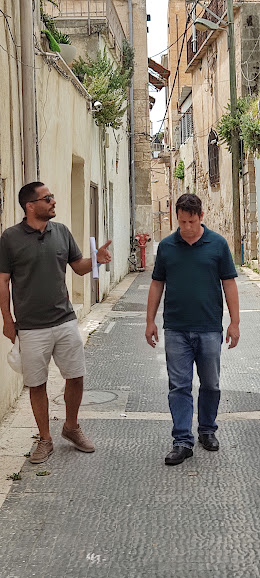 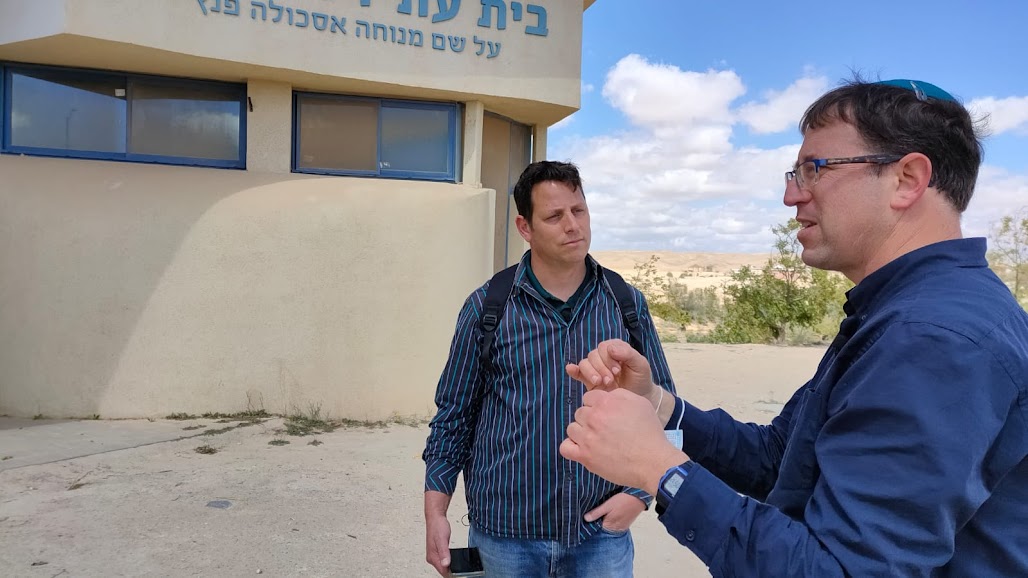 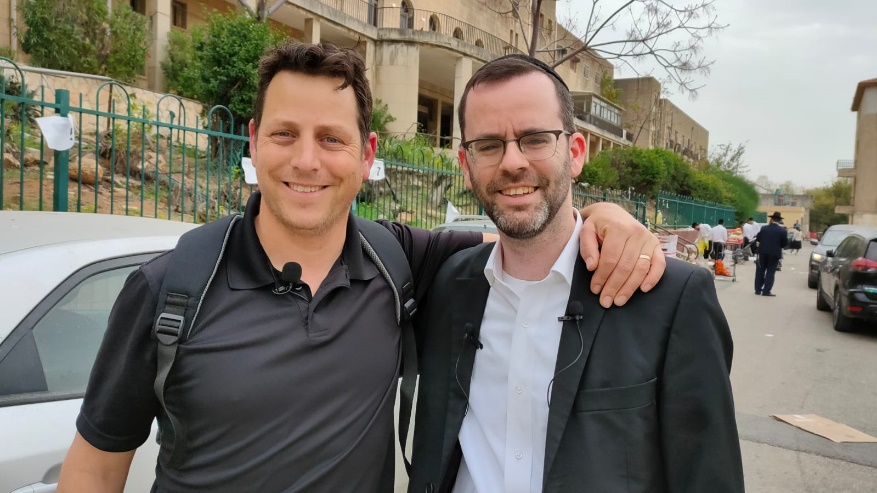 פודקאסטים בכיתה
Anchor.fm - אתר או אפליקציה

אפשר לבחור נאום \ קטע כתוב \ הכנת נאום מדומה \ קטע מספר

קטעי קישור – עברית מדוברת
הקלטה
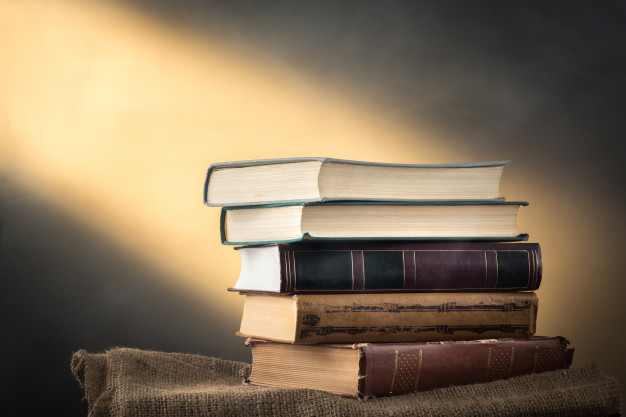 לפני שמקליטים...
סביבה שקטה ונעימה
בלי הד

תעשו הקלטת ניסיון של 20 שניות ותאזינו עם אזניות
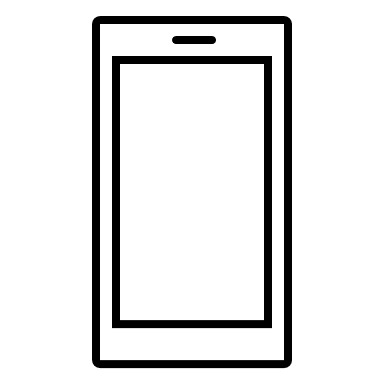 Anchor.fm
במחשב או אפליקציה לטלפון
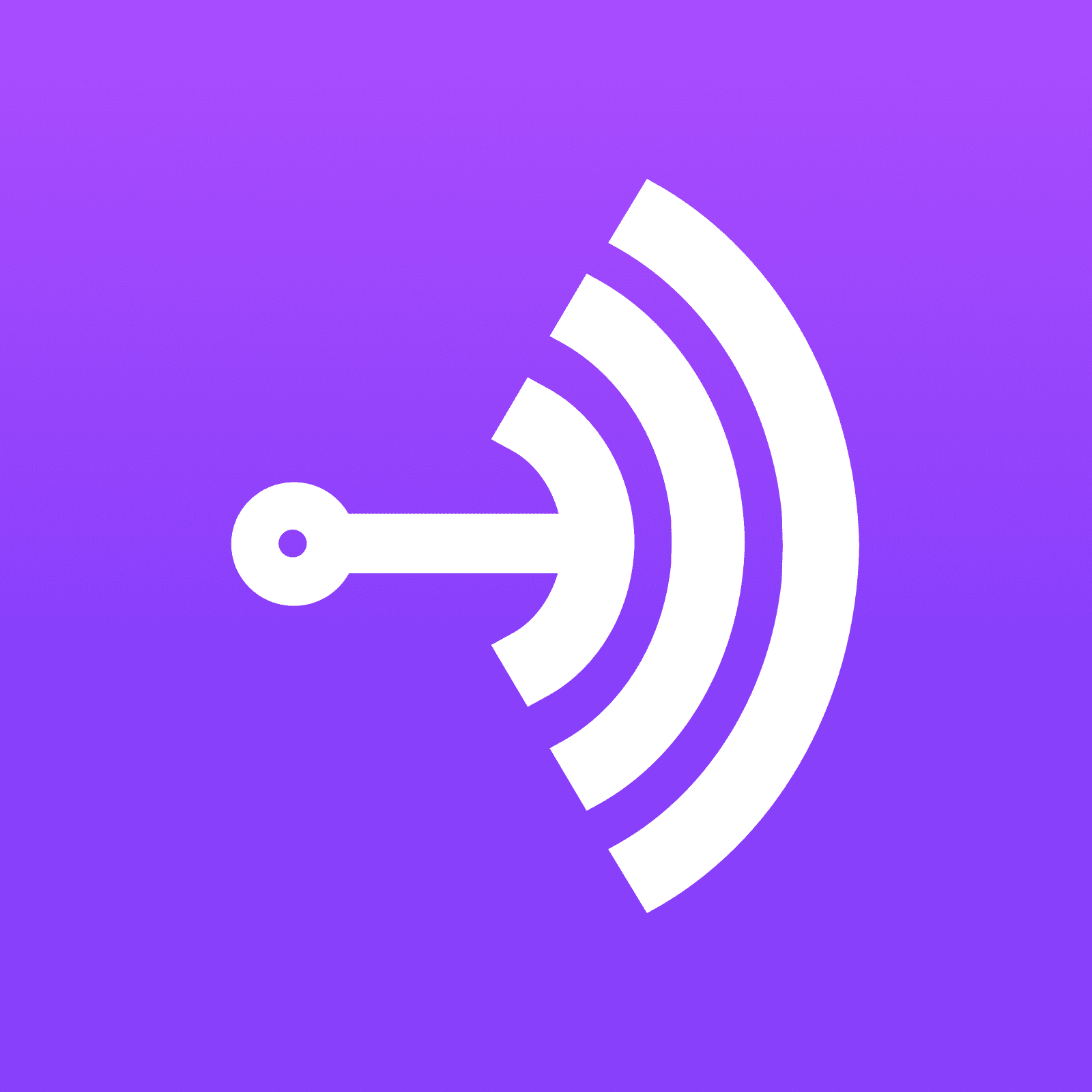 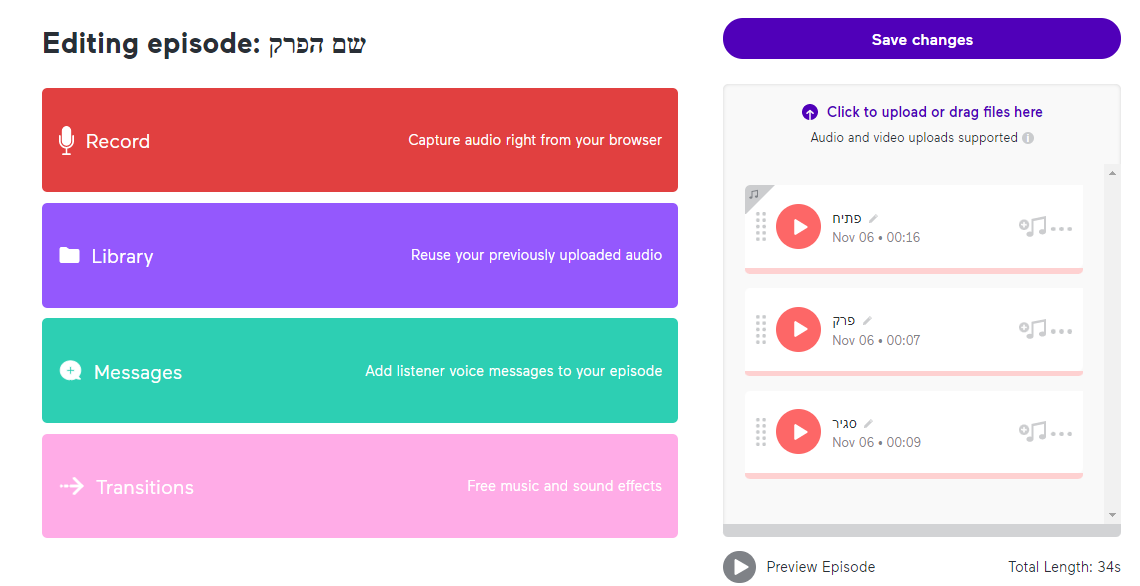 סדר פעולות ליצירת פודקאסט
עריכה
פרסום
הקלטה
הכנת פרק
פודקאסטים בכיתה
הקראה – לשים הרבה פסיקים בטקסט, להאט את הקצב 

להקריא עם דרמטיות, לעשות מעניין

להוסיף מוזיקה

הדגמה
לבחור סיפורים מעניינים
סיפור טוב נשאר איתנו לנצח

לספר מנקודת מבט של הגיבור

מלחמת העולם לא מסתיימת עוד 3 שנים

חשוב שהילדים ישימו את עצמם בנעליים של הגיבור
"ילדים הופכים לקוראים בחיק הוריהם"אמילי בוכוואלד
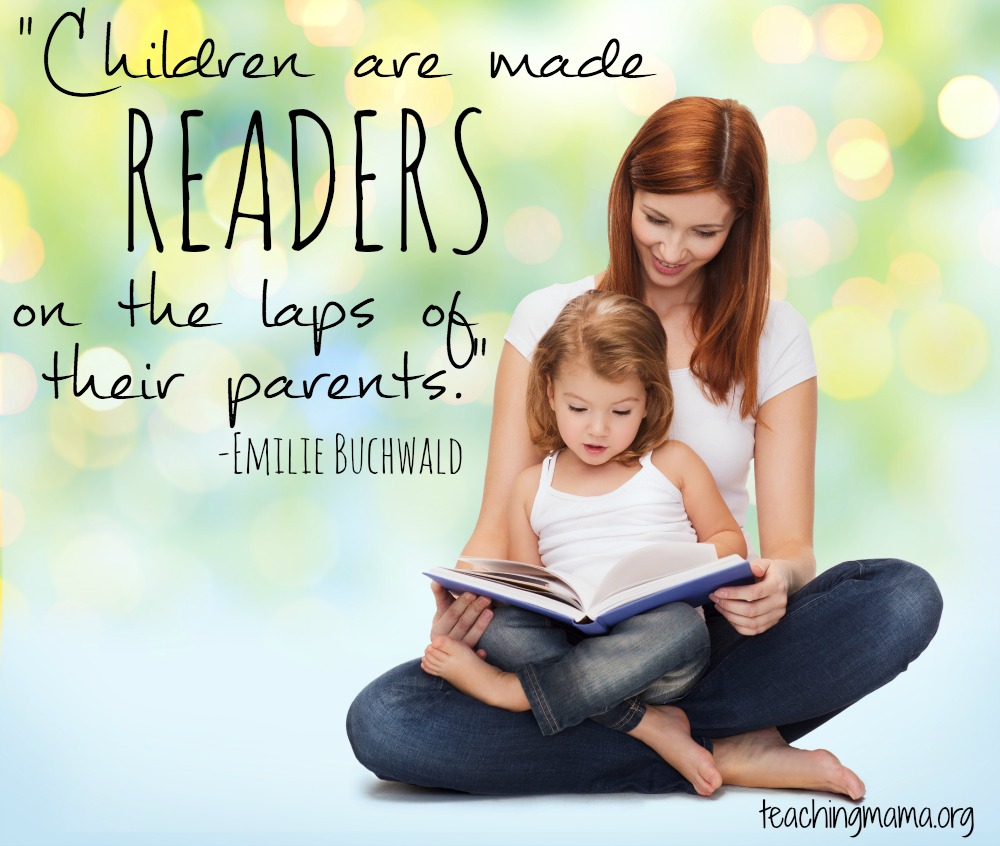